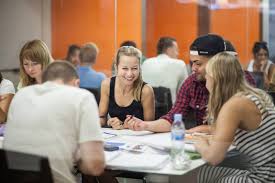 MOTIVARE GLI STUDENTI AD APPRENDERE, SVILUPPARE LA COMPETENZA MOTIVAZIONALE
La motivazione ad apprendere è lo strumento principe per lo sviluppo
della persona nella sua globalità e per il suo efficace adattamento all'ambiente. 

Le evidenze scientifiche ed esperienziali attestano che la motivazione può essere potenziata, migliorata, resa più adattiva, con l'esercizio e, soprattutto, nella relazione educativa.
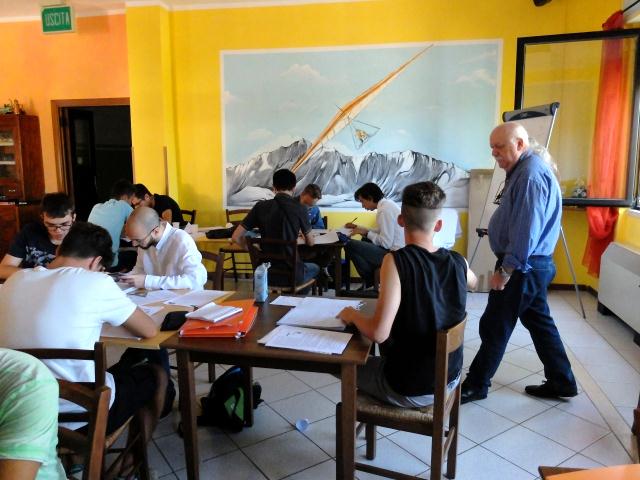 Per aiutare gli studenti nel loro percorso di crescita motivazionale, una prima cosa da fare è capire le ragioni individuali e sociali della demotivazione scolastica, perchè anche la demotivazione ha una sua base razionale, le sue ragioni, i suoi diritti di cittadinanza. 

La demotivazione è, infatti, quasi sempre profondamente motivata. Lo studente demotivato segue una sua logica, un suo percorso di valutazione costi-benefici: esistono ragioni individuali, familiari, socio-ambientali, storiche (la scuola si dimostra incapace di garantire un futuro lavorativo).
RAGIONI DELLA DEMOTIVAZIONE
indifferenza alle regole
iperattività
tossicodipendenze
bullismo e condotte antisociali
difficoltà a gestire il tempo libero
ridotta capacità esplorativa ed elaborativa
difficoltà attentive
inadeguata capacità di resilienza e fragile percezione di autoefficacia
analfabetismo emotivo (Galimberti)
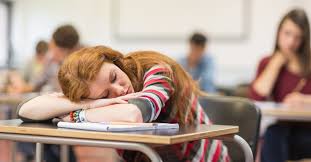 La demotivazione scolastica ha un costo sociale enorme, perchè produce fragilità culturale e fenomeni di disagio e devianza 
(costo sociale dell'inadeguatezza).
Non è facile dare una definizione del concetto di motivazione perchè è un insieme di fattori che ci consentono di individuare obiettivi e di impegnarci per raggiungerli.
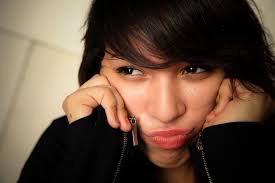 L'etimologia della parola riporta al termine MOTUS CHE VUOL DIRE MOVIMENTO E CI INDICA GIÀ CHE LA MOTIVAZIONE HA A CHE FARE CON IL MOVIMENTO VERSO UNA META, UN OBIETTIVO.

Possiamo dire che la motivazione è un insieme di fattori psicologici, di natura sia cognitiva, sia affettivo - valoriale, che consentono ad una persona di porsi degli obiettivi e di impegnarsi per il loro raggiungimento.
I FATTORI DELLA MOTIVAZIONE: 
IL CONTESTO, L'INSEGNANTE, L'ALLIEVO
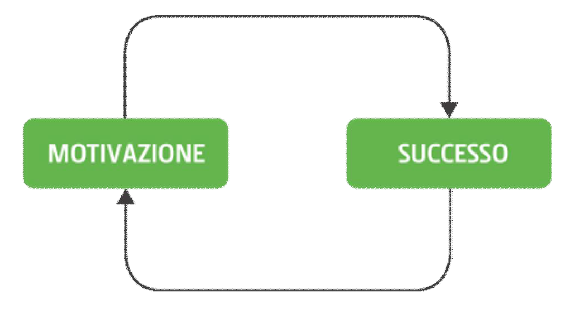 I costrutti motivazionali sono gli ingredienti della motivazione. Fra questi possiamo considerare:
motivazione intrinseca ed estrinseca, motivazione alla riuscita, il rinforzo, l'interesse, la curiosità epistemica, 
la motivazione di effectance, l'autodeterminazione
la motivazione ad apprendere può essere definita come il grado di impegno cognitivo investito per il raggiungimento di obiettivi scolastici con lo scopo di: 

padroneggiare le conoscenze e le abilità piuttosto che fare il minimo e cavarsela; 

verificare apertamente lo stato delle proprie conoscenze piuttosto che cercare di portare a termine il compito indipendentemente dall’essere sicuro di avere realmente appreso qualcosa.
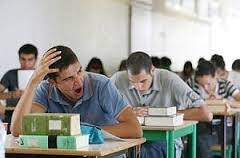 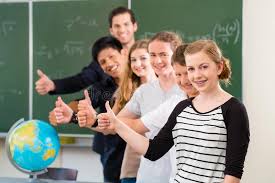 LA MOTIVAZIONE ESTRINSECA
La motivazione estrinseca avviene quando un alunno si impegna in un'attività per scopi che sono estrinseci all'attività stessa, quali, ad esempio, ricevere lodi, riconoscimenti, buoni voti o per evitare situazioni spiacevoli, quali un castigo o una brutta figura.
LA MOTIVAZIONE INTRINSECA
La motivazione intrinseca, al contrario, avviene quando un alunno si impegna in un'attività perché la trova stimolante e gratificante di per se stessa, e prova soddisfazione nel sentirsi sempre più competente.
I costrutti o motori interni alla motivazione intrinseca sono:
L'interesse che migliora l'apprendimento perché

 spinge ad elaborare in modo significativo (cioè, collegando il nuovo da apprendere nella mappa cognitiva preesistente) i contenuti da apprendere, favorendo la comprensione e la memorizzazione rende più piacevole il lavoro di apprendimento perchè favorisce l'attivarsi di emozioni positive a supporto.
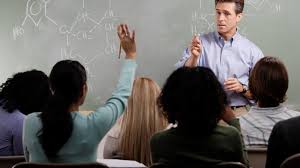 LA MOTIVAZIONE DI EFFECTANCE
Nasce dal desiderio di padronanza, di sentirsi efficaci nella gestione dei problemi. 

E' una sorta di istinto presente nell'essere umano. 

Collegato è il costrutto di percezione di competenza che si genera in conseguenza dell'apprendimento esperienziale e di padronanza vissuta. 

Simile è la percezione di controllo della situazione (Harter) e il costrutto di locus of control di Rotter.
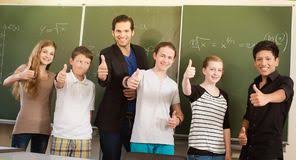 Un altro costrutto motivazionale è quello dell'AUTODETERMINAZIONE, capacità di scelta libera, senza condizionamenti, nella tutela del bisogno di autonomia, di competenza e di relazione con gli altri.
Permette di attivare il motore motivazionale <<stato di flusso>> si riferisce alla condizione in cui si è talmente assorti nel proprio lavoro, catturati e trascinati, da non sentire gli stimoli esterni. 

Per utilizzare le autostrade motivazionali dello stato di flusso nella didattica, occorre esporre gli studenti a diverse tipologie di attività e a diverse strategie; lo stato di flusso minimizza la stanchezza e lo stress.
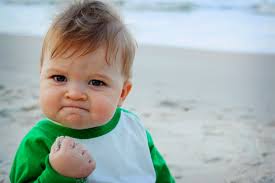 Come il Cooperative Learning sostiene la motivazione.

Secondo Johnson e Johnson (1993), quando i cinque elementi che caratterizzano un’attività di cooperative learning vengono garantiti, l’esperienza sarà positiva per gli allievi. 

1. INTERDIPENDENZA POSITIVA
2. INTERAZIONE PROMOZIONALE FACCIA A FACCIA
3. RESPONSABILITA’ di GRUPPO E INDIVIDUALE
4. INSEGNAMENTO DIRETTO di COMPETENZE SOCIALI
5. REVISIONE di GRUPPO.
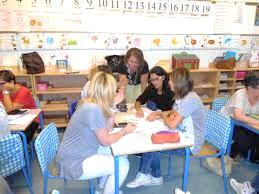 Numerosi studenti percepiscono la scuola come una costrizione, un peso, una monotonia. 
Fanno fatica a vederla come un luogo di crescita, in cui coltivare i propri interessi, condividere i propri punti di vista, costruire con gli altri compagni “il sapere”.
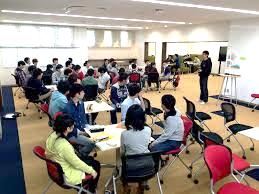 A questo punto, per far risorgere la motivazione ad apprendere, non è necessario che gli insegnanti cerchino di illustrare in modo piacevole la propria materia, ma basta solo che sappiano incontrare i propri studenti come persone, rispettare i loro bisogni di conoscenza, prestare attenzione al loro processo di apprendimento.
Alcune direttrici di massima per una didattica motivazionale
dare fiducia e affidare responsabilità
 esaltare la dimensione formativa della valutazione
 privilegiare la dimensione dell'educazione sull'istruzione
 puntare sulla persona, ancor prima che sullo studente
 realizzare un percorso di alfabetizzazione emozionale
 personalizzare i percorsi e rendere significativo  l'apprendimento, curando il collegamento fra quanto si vuole trasmettere e quanto già conosciuto dagli studenti (riducendo il conflitto cognitivo o la dissonanza cognitiva)
 trasformare i contenuti proposti in competenze e strumenti spendibili dagli allievi anche per la vita (didattica per scoperta, didattica per competenze, per problemi reali, autentici ....).
Nelle Indicazioni nazionali  si legge nella sezione riguardante l’organizzazione del curricolo, è fortemente ribadita la centralità di ciascun alunno e non quella dei contenuti disciplinari:

Fin dalla scuola dell’infanzia, nella scuola primaria e nella scuola secondaria di primo grado l’attività didattica è orientata alla qualità dell’apprendimento di ciascun alunno e non ad una sequenza lineare, e necessariamente incompleta, di contenuti disciplinari.
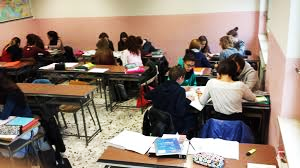 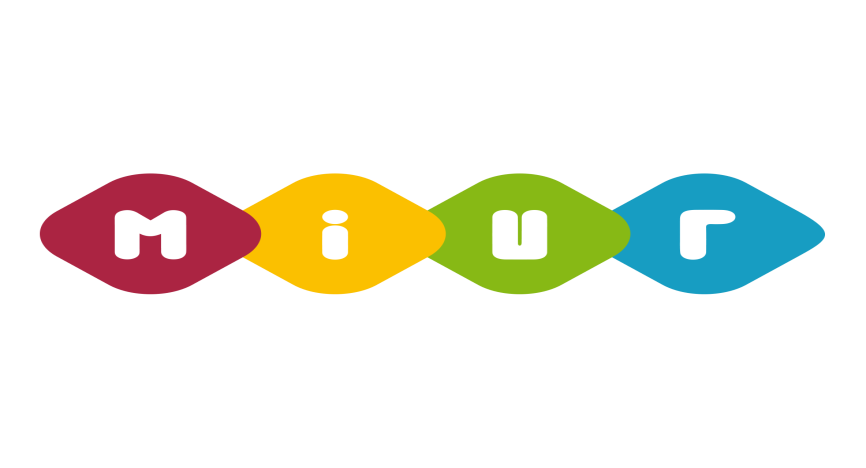 Questo a sfatare definitivamente la frase “c’è un programma da finire”, non c’è un programma da finire ma CI SONO TRAGUARDI DA RAGGIUNGERE. 

Occorre pertanto RIBALTARE L’APPROCCIO DIDATTICO, non è più un’azione didattica lineare, progressiva per contenuti che si susseguono cronologicamente o dal più semplice al più complesso, quanto piuttosto 

UN’AZIONE DIDATTICA CIRCOLARE MULTIDIMENSIONALE CHE AVENDO PER CENTRO NON PIÙ IL CONTENUTO MA IL RAGAZZO DA RENDERE COMPETENZE E CAPACE OLTRE CHE ACCULTURATO, AGISCE SU TRE DIMENSIONE: COGNITIVA, AFFETTIVA E RELAZIONALE.
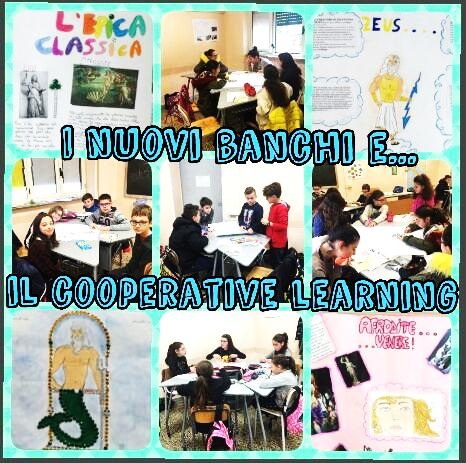 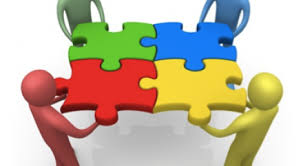 Per evitare fraintendimenti e per evitare un’azione unicamente “gattopardiana” dove si cambia tutto ma non si cambia nulla e ci si limita a cambiare unicamente etichette ad un agire didattico che rimane invariato, si sottolineano alcuni principi per un apprendimento significativo.
INDICAZIONI DI METODO
INDICAZIONI DI METODO
Nelle Indicazioni nazionali il paragrafo relativo all’ambiente di apprendimento SI SOTTOLINEA LA NECESSITÀ DI UN AMBIENTE IN GRADO DI PROMUOVERE APPRENDIMENTI SIGNIFICATIVI E DI «GARANTIRE IL SUCCESSO FORMATIVO PER TUTTI GLI ALUNNI». 

A questo fine vengono indicati alcuni principi metodologici che si ritiene opportuno richiamare in forma sintetica e rielaborata in un quadro di facile lettura per comprendere quanto sia IMPORTANTE E DIRIMENTE STRUTTURARE UN SETTING DI APPRENDIMENTO LABORATORIALE, COOPERATIVO E COSTRUTTIVO.
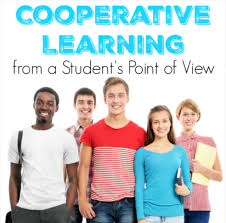 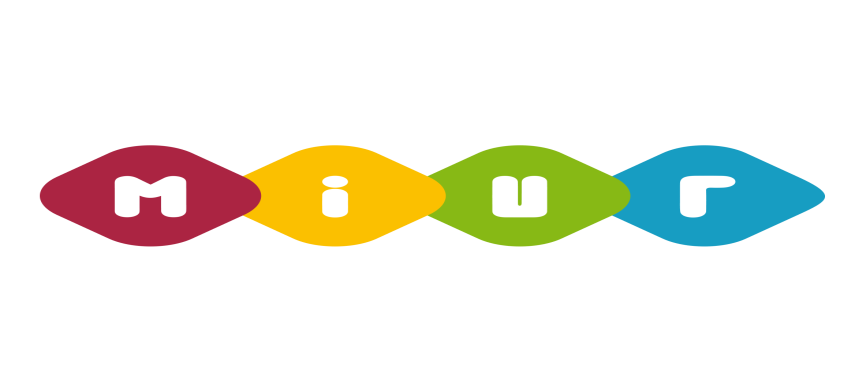 INDICAZIONI PER IL SETTING DI APPRENDIMENTO
INDICAZIONI PER IL SETTING DI APPRENDIMENTO
INDICAZIONI PER IL SETTING DI APPRENDIMENTO
LA MOTIVAZIONE NON E' TUTTO: 

LA MOTIVAZIONE, DA SOLA, NON È ELEMENTO SUFFICIENTE AD ASSICURARE IL SUCCESSO FORMATIVO. 

ALTRO ELEMENTO IMPORTANTE È AVERE UN BUON METODO DI STUDIO.